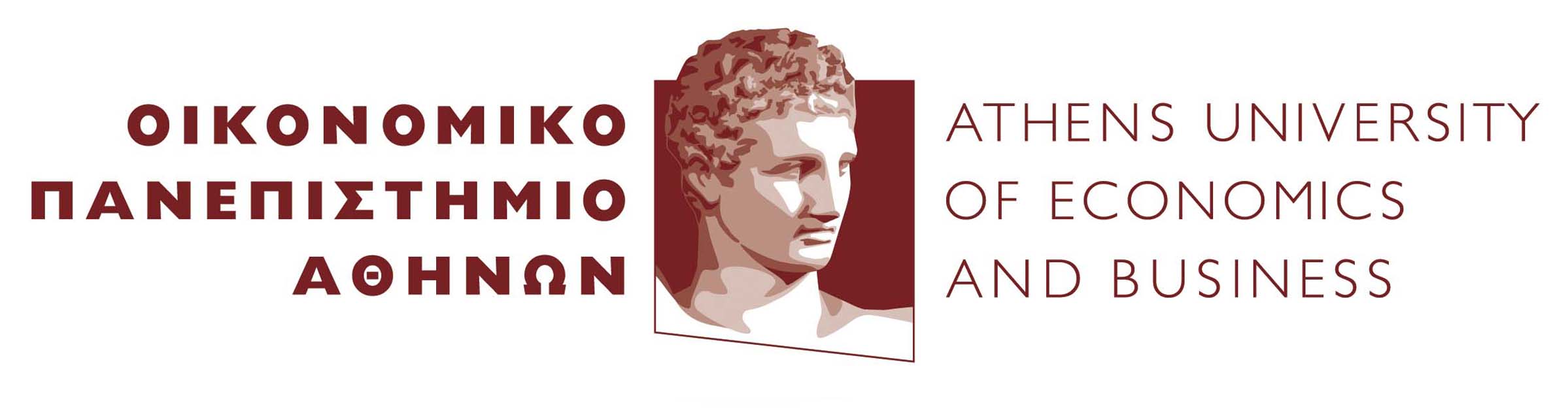 Εξωτερική Πολιτική Περιβάλλοντος της Ε.Ε.
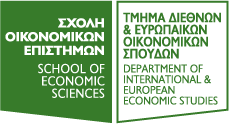 Αβρονιδάκη Φωτεινή e4220002
Σούλα Κριστίνα          e4210110
Περιεχόμενα
Ιστορική Αναδρομή
Βασικές Αρχές της Ε.Ε.
Η συμβολή της Ευρώπης στην παγκόσμια χρηματοδότηση
Το Πρωτόκολλο του Κιότο
COP15
Ευρωπαϊκή Πράσινη Συμφωνία
COP26, COP27, COP28
Σχέσεις μεταξύ ΗΠΑ και Ε.Ε.
Σχέσεις μεταξύ Ρωσίας και Ε.Ε.
Σχέσεις μεταξύ Κίνας και Ε.Ε.
Σχέσεις μεταξύ Η.Ε. και Ε.Ε.
Βιβλιογραφία
Ιστορική Αναδρομή
1986  	Ενιαία Ευρωπαϊκή Πράξη
2007  Συνθήκη Λισαβόνας
1957  
Ίδρυση ΕΟΚ
1992  Συνθήκη Μάαστριχτ
1972  Διάσκεψη στο Παρίσι
Βασικές Αρχές (άρθρο 191 ΣΛΕΕ)
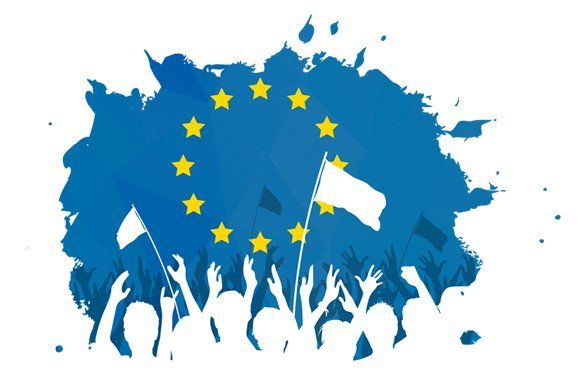 Η συμβολή της Ευρώπης στην παγκόσμια χρηματοδότηση για το κλίμα
Η ΕΕ είναι ο μεγαλύτερος πάροχος δημόσιας χρηματοδότησης στις αναπτυσσόμενες οικονομίες. 

Συγκεντρώνει κεφάλαια στήριξης για τον μετριασμό και την προσαρμογή στην κλιματική αλλαγή.

Υποστηρίζει τις πιο ευάλωτες αναπτυσσόμενες χώρες στην αντιμετώπιση της κλιματικής αλλαγής μέσω της Παγκόσμιας Συμμαχίας για την Κλιματική Αλλαγή (GCCA).
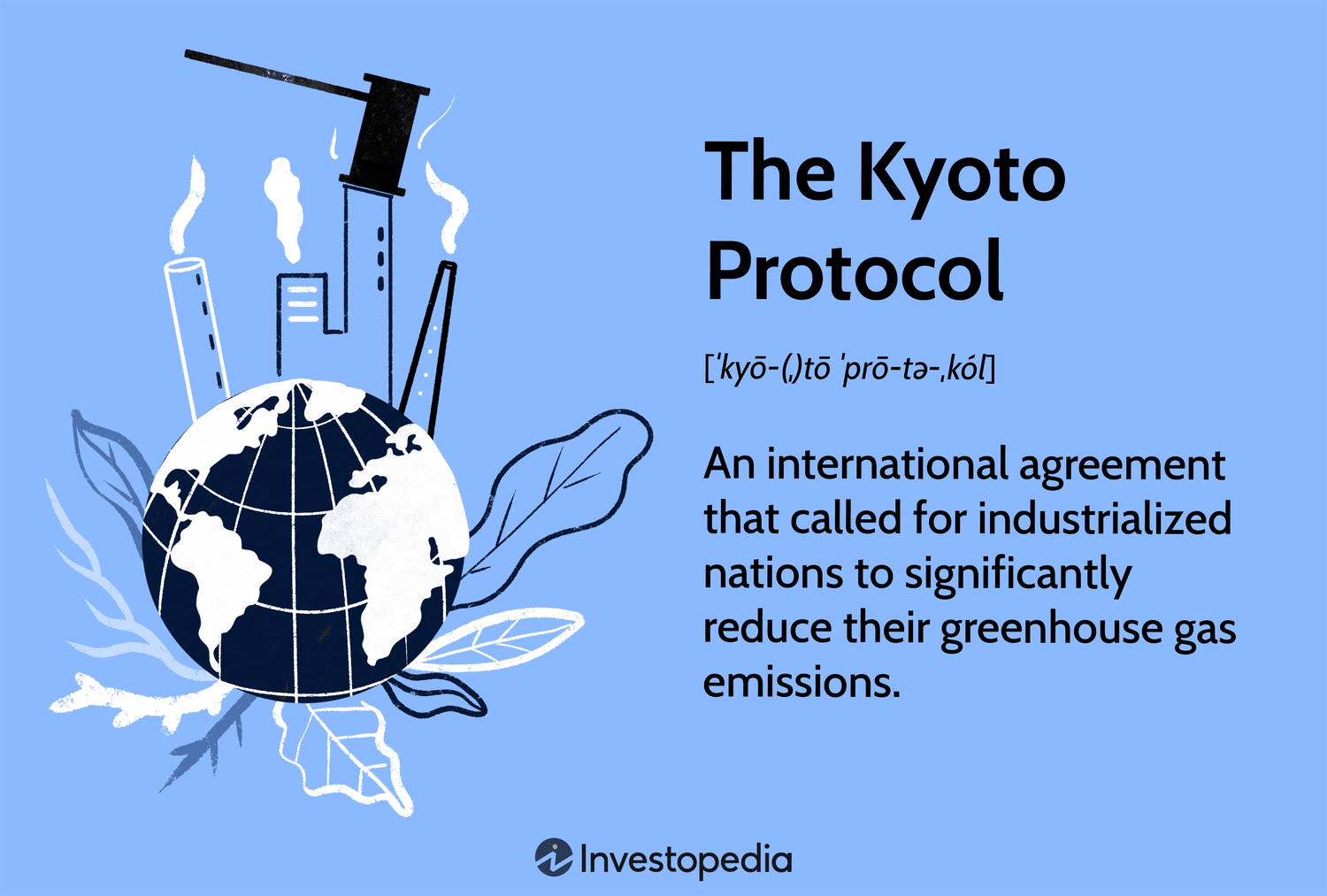 Το Πρωτόκολλο του Κιότο
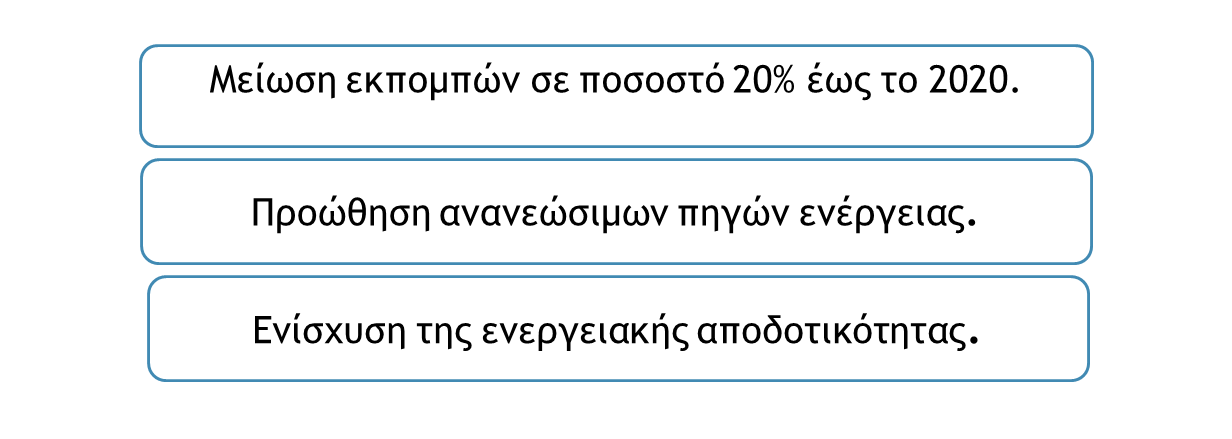 Στόχοι :
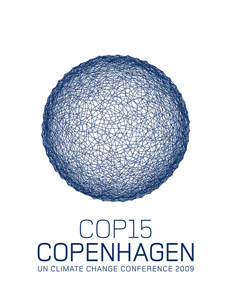 COP15
Οι φιλοδοξίες της Ε.Ε. οδήγησαν στη διάσκεψη της Κοπεγχάγης το 2009. 
Η διάσκεψη, όμως, τελείωσε χωρίς να επιτευχθεί η σύναψη μιας δεσμευτικής συμφωνίας.
ΗΠΑ-ΚΙΝΑ-ΕΕ
Ο ρόλος της Ε.Ε. είχε υποβαθμιστεί όπως και η διαπραγματευτική της δύναμη μετά από αυτή την αποτυχημένη προσπάθεια.
Οι στόχοι ήταν είναι οι εξής :
Συμφωνία των Παρισίων (COP21)
Στις 12 Δεκεμβρίου του 2015 υπογράφηκε μια από τις πιο αξιοσημείωτες παγκόσμιες συμφωνίες πάνω στα ζητήματα του περιβάλλοντος και του καθορισμού κοινών στόχων.
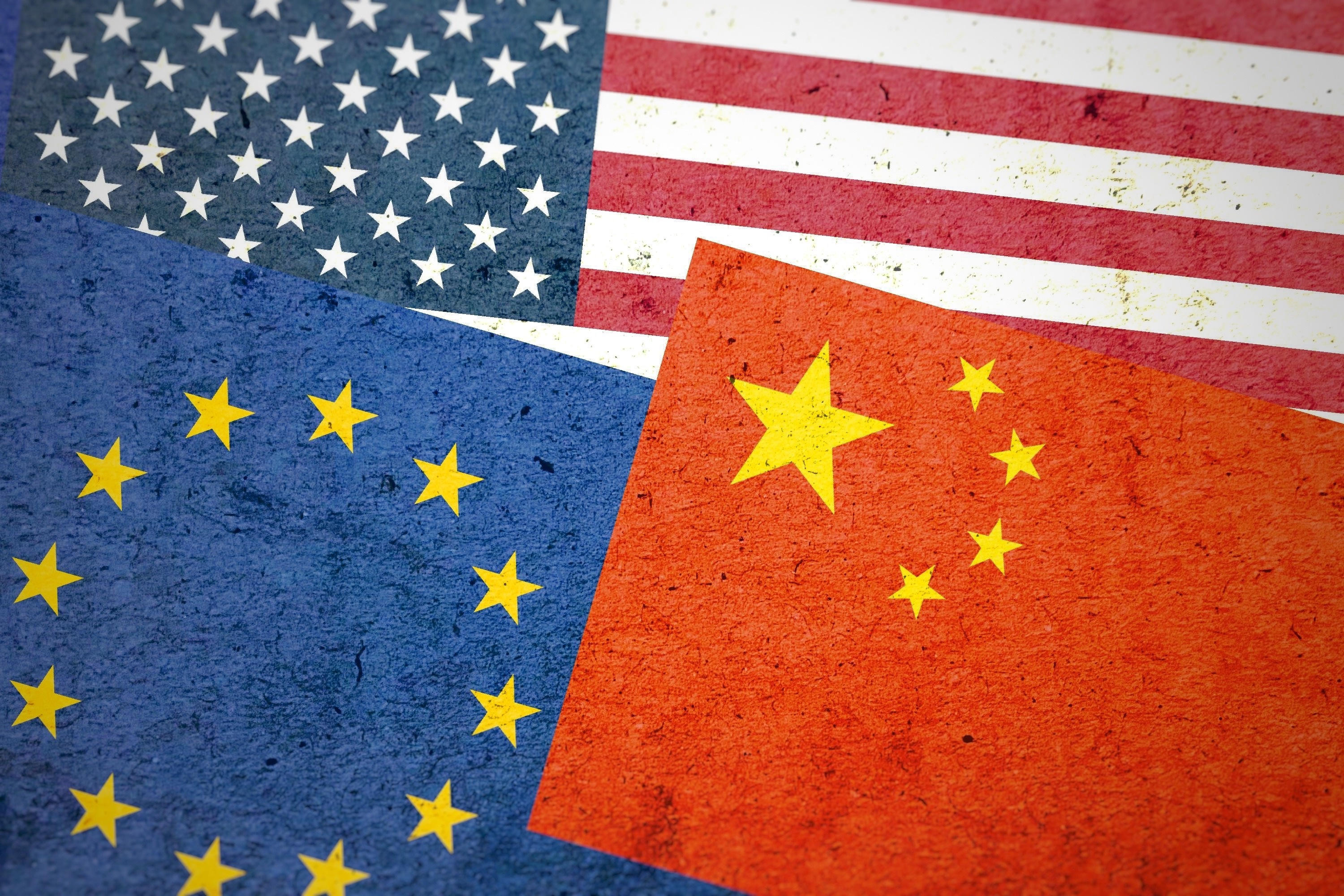 ΗΠΑ-ΚΙΝΑ-ΕΕ
Παράγοντες που επηρέασαν θετικά την συμφωνία :
Διαφορετική στάση Κίνας
Διάσκεψη ΗΠΑ-Κίνα
Διάσκεψη Ε.Ε.-Κίνα

Τελικά, οι ΗΠΑ αποχώρησαν από τη συμφωνία (2017-2020), επιτρέποντας στην Κίνα να δημιουργήσει στενότερες στρατηγικές σχέσεις με την Ε.Ε.
Η ΕΕ ανέλαβε ενεργό ρόλο και πίεσε για ισχυρότερες δεσμεύσεις από όλα τα έθνη.
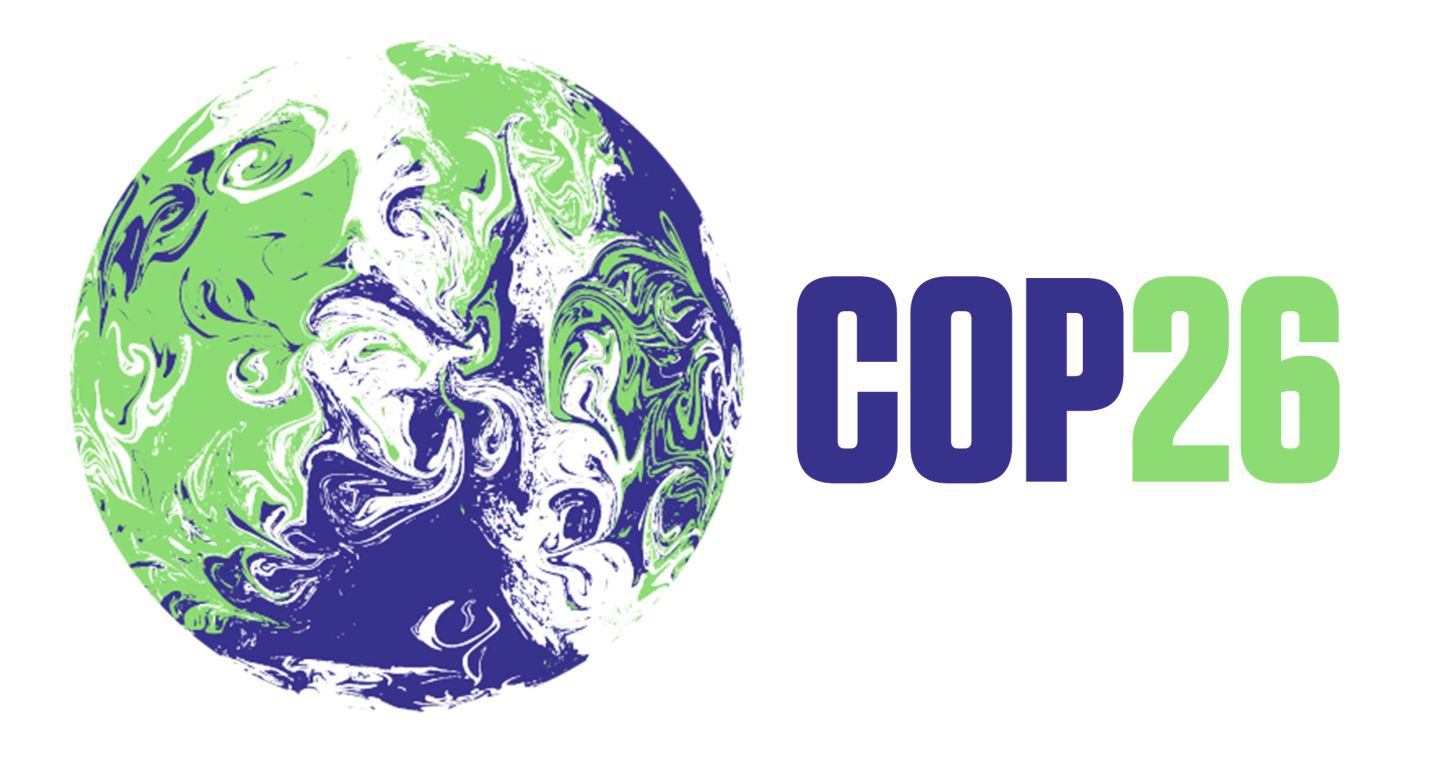 Η Παγκόσμια Δέσμευση Μεθανίου (GMP) δημιουργήθηκε στην COP26 (2021), με στόχο τη μείωση των ανθρωπογενών εκπομπών μεθανίου έως το 2030 σε σχέση με τα επίπεδα του 2020.
Αβρονιδάκη Φωτεινή (e4220002)
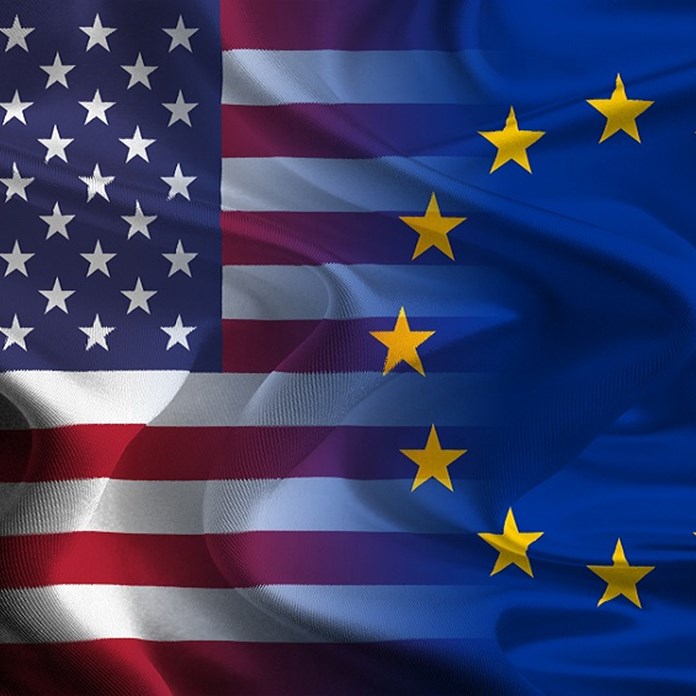 ΕΕ-ΗΠΑ
Τόσο η Ε.Ε. όσο και η ΗΠΑ συμμετέχουν σε κοινά διεθνή φόρουμ όπως:
G7
G20
Το Πρωτόκολλο του Μόντρεαλ
Υπουργική Διάσκεψη για την καθαρή ενέργεια
Συμβούλιο Ενέργειας Ε.Ε.- ΗΠΑ
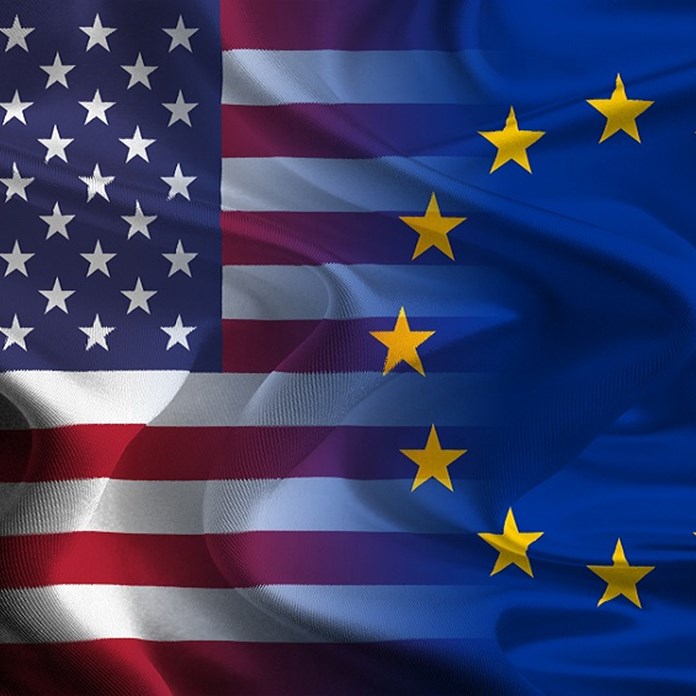 Συνεργασία σε ενεργειακά θέματα
Η ΕΕ και η ΗΠΑ ως βασικοί συνέταιροι και επενδυτές:
 Στοχεύουν στην ενίσχυση της ενεργειακής ασφάλειας.
 Έχουν δεσμευτεί να επιτύχουν τους στόχους της συμφωνίας του Παρισιού.
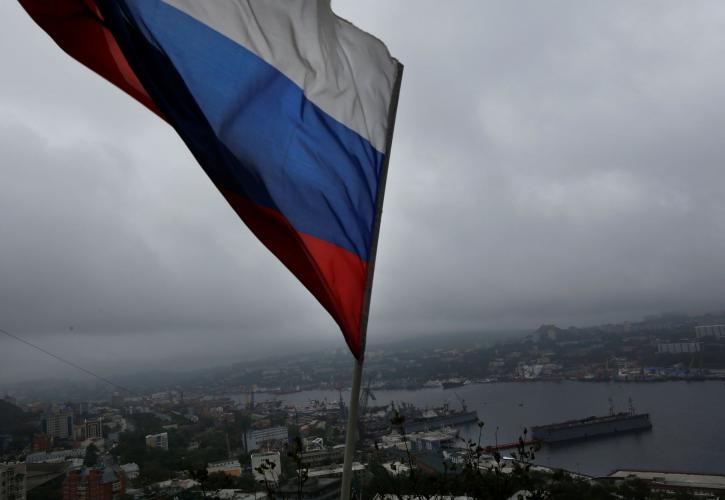 ΡΩΣΙΑ
Η Επιτροπή δημοσίευσε  2022 τη στρατηγική REPowerEU για τη μείωση της εξάρτησης από τα ρωσικά ορυκτά καύσιμα και επέβαλε κυρώσεις όπως  :

Εκτεταμένη απαγόρευση νέων επενδύσεων σε ολόκληρο τον ρωσικό ενεργειακό τομέα, με εξαίρεση τη μεταφορά ορισμένων ενεργειακών προϊόντων πίσω στην Ε.Ε.

Απαγόρευση στους Ρώσους υπηκόους ή οντότητες να κλείνουν αποθηκευτική ικανότητα φυσικού αερίου στα κράτη μέλη.

Τερματισμός της δυνατότητας εισαγωγής ρωσικού πετρελαίου μέσω αγωγού για τη Γερμανία και την Πολωνία.
Η ΕΕ και η Κίνα αντιπροσωπεύουν το ένα τρίτο της παγκόσμιας τελικής κατανάλωσης ενέργειας και έχουν παρόμοια συμφέροντα και στόχους για τη μετάβαση στην καθαρή ενέργεια.
Ο στόχος της συνεργασίας μεταξύ τους είναι:
 Η καθαρή ενεργειακή μετάβαση για να υπάρχει φθηνή, βιώσιμη και καθαρή ενέργεια.

 Η τόνωση της ανάπτυξης της καθαρής ενέργειας και η προώθηση επενδύσεων πράσινης ενέργειας σε τρίτες χώρες.
ΗΝΩΜΕΝΑ ΕΘΝΗ
Γειτονικές χώρες

Η Ευρωπαϊκή Πολιτική Γειτονίας (ΕΠΓ) δημιουργήθηκε το 2004 για να προσφέρει στους γείτονες της Ε.Ε. μια προνομιακή σχέση με αμοιβαία δέσμευση σε κοινές αξίες.
Περιλαμβάνει :

Ανατολική Εταιρική Σχέση  Ουκρανία, Λευκορωσία, Δημοκρατία της Μολδαβίας, Γεωργία, Αρμενία και Αζερμπαϊτζάν.

Νότια Γειτονία  Αλγερία, Αίγυπτος, Ισραήλ, Ιορδανία, Λίβανος, Λιβύη, Μαρόκο, Παλαιστίνη, Συρία και Τυνησία.

Σύμβασης της Βαρκελώνης για την προστασία του θαλάσσιου και παράκτιου περιβάλλοντος στη Μεσόγειο.
Σούλα Κριστίνα (e4210110)
Ευχαριστούμε !
Βιβλιογραφία
Συμφωνία του Παρισιού για την κλιματική αλλαγή - Consilium (europa.eu)
ΕΕ και Συμφωνία του Παρισιού για το Κλίμα: στόχος η κλιματική ουδετερότητα | Θέματα | Ευρωπαϊκό Κοινοβούλιο (europa.eu)
https://unfccc.int/kyoto_protocol 
https://eur-lex.europa.eu/legal-content/EL/TXT/?uri=LEGISSUM:kyoto_protocol 
EU at COP28 Climate Change Conference - European Commission (europa.eu)
Environmental Policy in the European Union, Actors, institutions and processes, 3rd edition
United States of America. (n.d.). Energy. Retrieved April 5, 2024, from https://energy.ec.europa.eu/topics/international-cooperation/key-partner-countries-and-regions/united-states-america_en
Sanctions on energy. (n.d.). EU Solidarity With Ukraine. https://eu-solidarity-ukraine.ec.europa.eu/eu-sanctions-against-russia-following-invasion-ukraine/sanctions-energy_en
Russia,EU-Russia cooperation on energy issues. (n.d.). EU. Retrieved April 5, 2024, from https://energy.ec.europa.eu/topics/international-cooperation/key-partner-countries-and-regions/russia_en
China,EU-China cooperation on energy issues. (n.d.). Energy. https://energy.ec.europa.eu/topics/international-cooperation/key-partner-countries-and-regions/china_en
The EU and the United Nations. (n.d.). Environment. https://environment.ec.europa.eu/international-cooperation/eu-and-united-nations_en